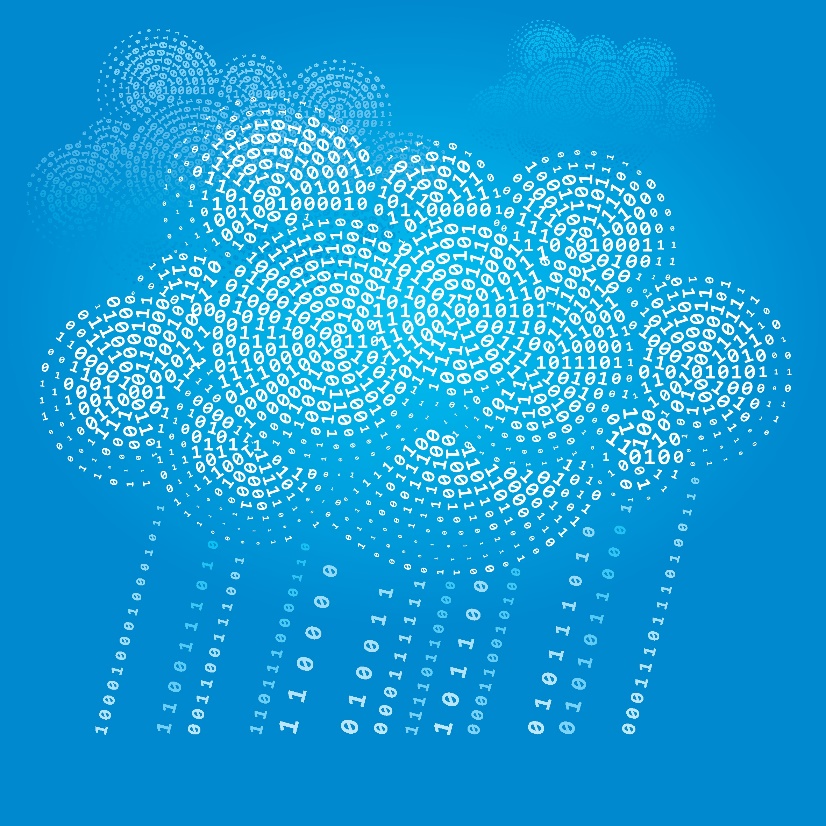 OBU – del 2
Det helt grundlæggende (17.03.21, SIJA)
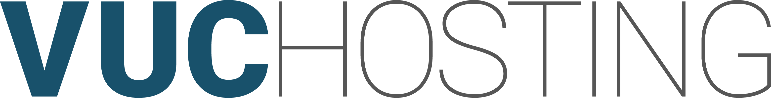 Punkter til gennemgang
Forståelse for det overordnede flow for en OBU-kursist i Ludus Suite. 
Baggrund for opbygningen af systemet, og overodnet gennemgang af grundlæggende regler. 
Registrering af test-oplysninger – hvor og hvordan
Indskrivning – herunder brug af TMK og registrering af evt. fjernaktivitet
Genvisitation i systemet
Grundlæggende forståelse for aktivitetsberegning for OBU
OBU-kursistens flow fra start til slut
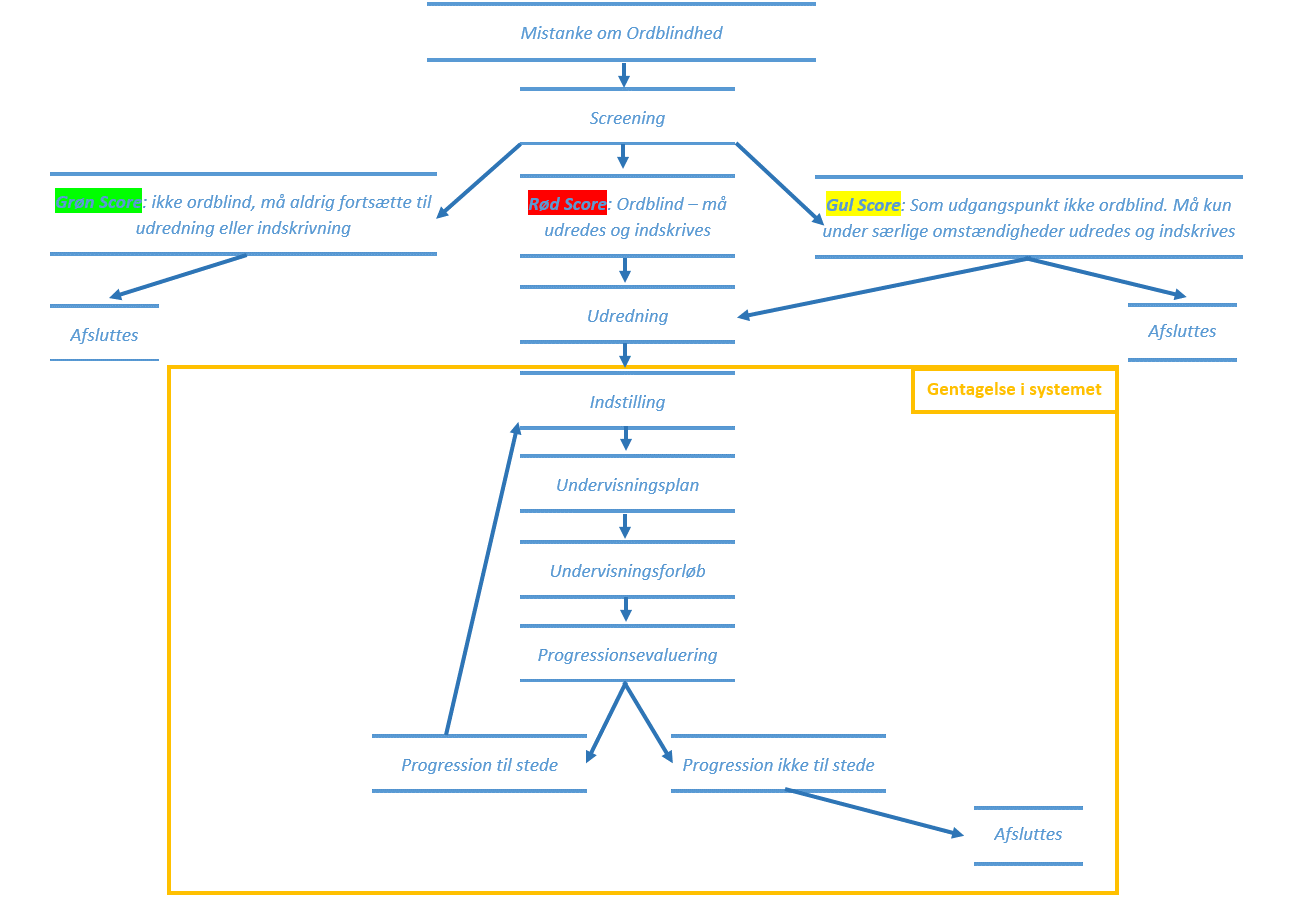 Baggrund for systemets opbygning
Skal understøtte OBU-kursistens flow og hjælpe brugeren til at administrere efter reglerne
System-stop er ofte lavet pga. bekendtgørelsesfortolkninger (overlappende indstillinger osv.)
Udviklet i stort projekt med mange skoler repræsenteret                       (APB’er kan rekvireres)
Menupunkter:
Kursistadm/Studievejledning
OBU-opfølgning
Kørsler
Aktivitetsberegning for VUC
Ludus >> Aktivitet enkeltfag
Ledelsesinformation
Manglende fremmøderegistrering
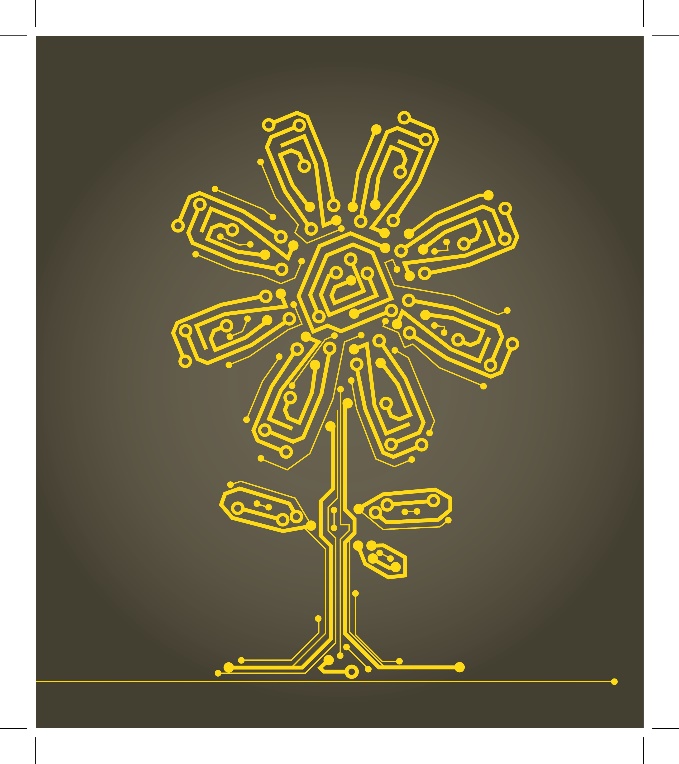 Registreringer
Screening og samtale
Kan registreres (gl.) i Studievejledning. Ses i visningen i Studievejledning og kursistadm
Kan registreres (ny) i Kursist Adm. Ses kun i visningen i Kursistadm

Udredning
Kan registreres i både Studievejledning og Kursistadm. Vises begge steder

Indstilling
Kan registreres i både Studievejledning og Kursistadm. Vises begge steder

Undervisningsplan
Kan registreres i både Studievejledning og Kursistadm. Vises begge steder

Endelig evaluering
Kan registreres i både Studievejledning og Kursistadm. Vises begge steder
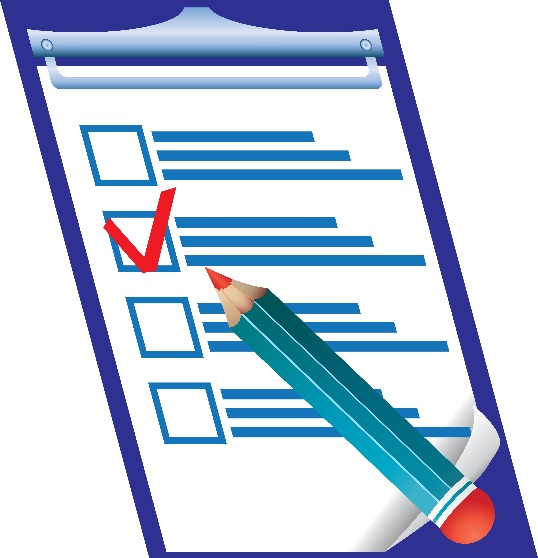 Indskrivning
Hvor i systemet kan indskrives og hvad er forskellene?
Indskrivning via Kursistadm giver mulighed for at registrere indstilling samtidig med holdtilmelding laves (i én proces)
Indskrivning i Studievejledning kan tælle tilmeldte lektioner på tværs af hold
Indskrivning i Studievejledning giver mulighed for OBU-besked til lærere
Holdtilmeldinger kan slettes via Kursistadm

TMK og Fjernundervisning
Det er muligt at skifte til 2 TMK på en indstilling ud over ENORD
VIRSK (virksomhedsrettet FVU/OBU afholdt på institutionen) 
ENVIR (virksomhedsrettet FVU/OBU afholdt på virksomheden)
Fjernprocent kan angives på Indstillingen – Dette vil rette TMK i aktivitetsberegningen (FJENK/EVIFJ)
Aktivitetsberegning - overordnet
Fraværets betydning

Årsskiftets betydning

Flowet i systemet når du skal indberette

Registreringer	(Ludus Web)
Datatjek		(Ludus Web)
Elementer		(Ludus Web)
Datatjek		(Ludus Web)
Elementer		(Ludus Web)
Beregning		(LUDUS)
Se tælledatoer	(Ludus Web)
Indberet		(LUDUS)
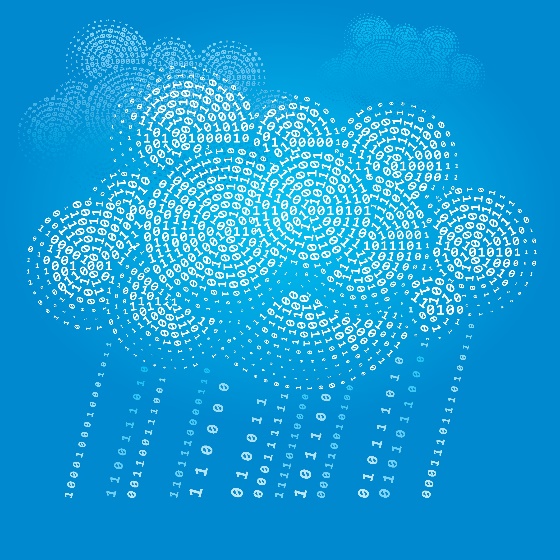 Opsamling og afslutning
Løse ender?

Vejledninger

Nye uddannelsesbehov?

ERFA?